Пословицы про осень
Цель:1) Расширять представления детей об осени как времени года.2) Прививать интерес к происходящим вокруг явлениям природы.3)Уточнение, расширение и обогащение словарного запаса.4)Стимулирование слуховой памяти, внимания, зрительного и слухового восприятия, мышления.
Весна красна цветами, а осень снопами
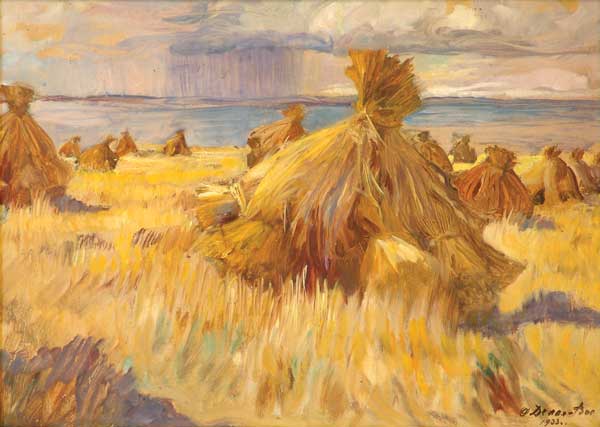 Осень - время собирать урожай
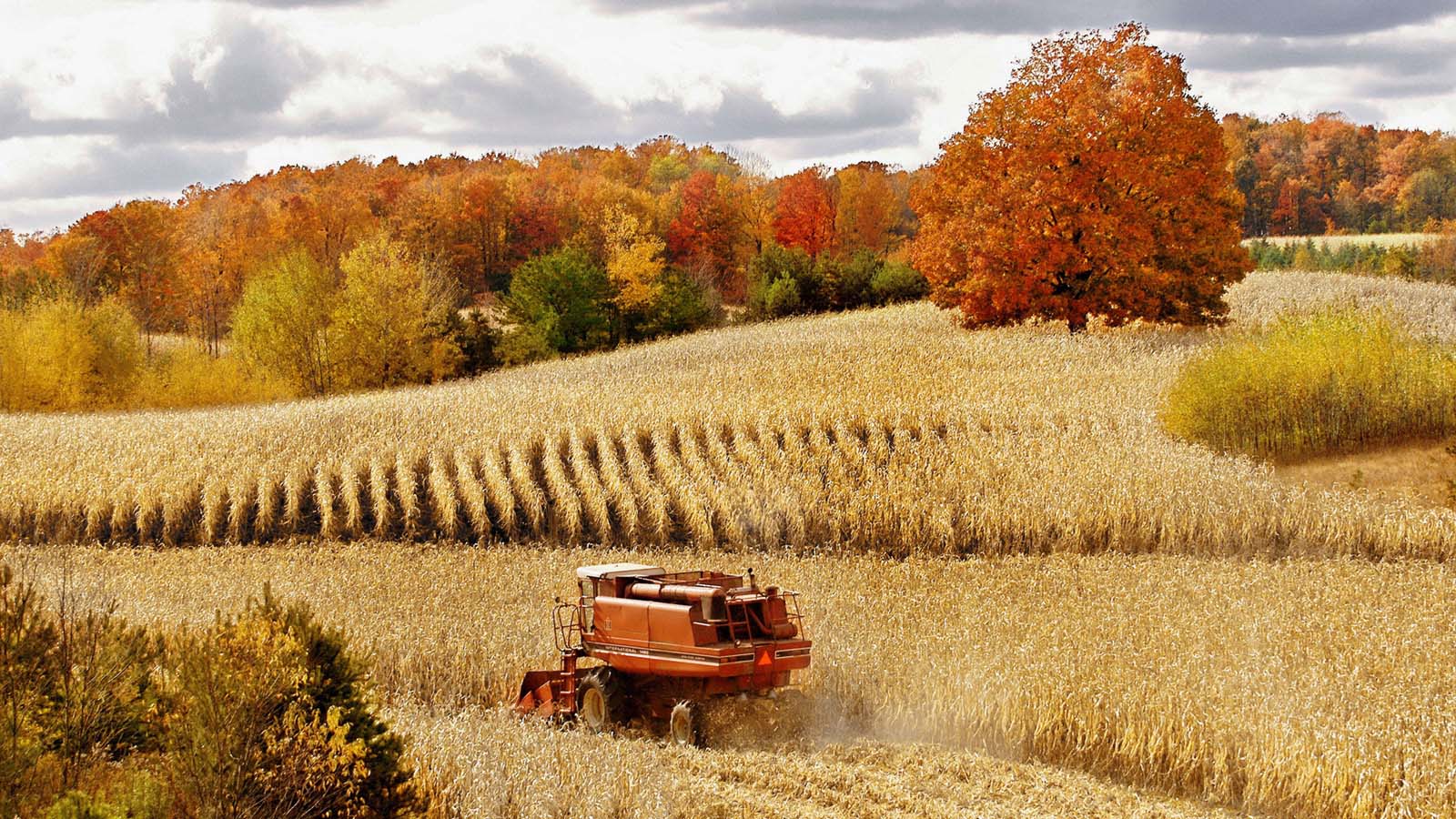 Чем больше муравьиные кучи, тем суровее будет зима
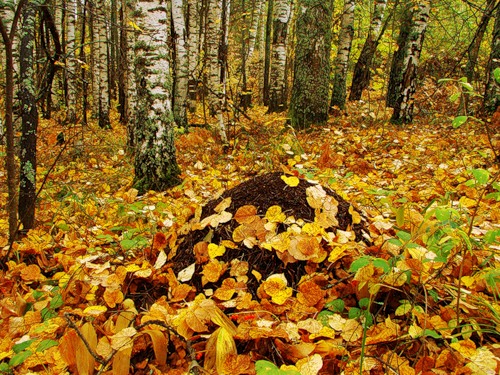 Красна ягодка, да на вкус горька
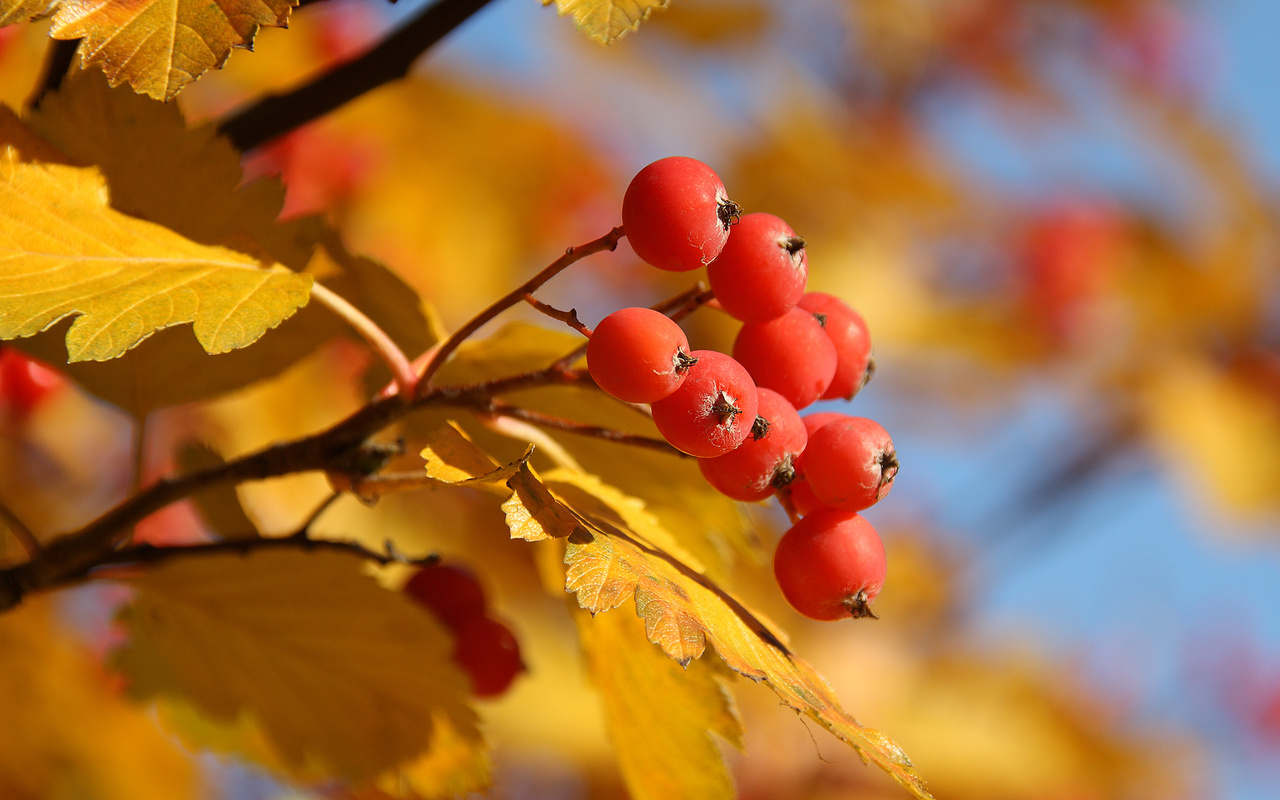 У зайцев шерсть побелела - зима близко
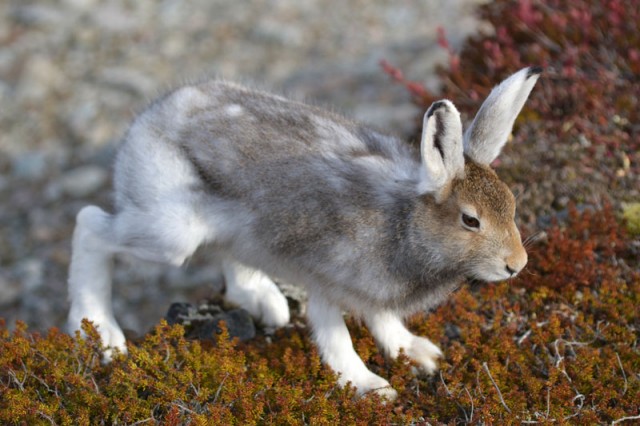 Теплая осень - к долгой зиме
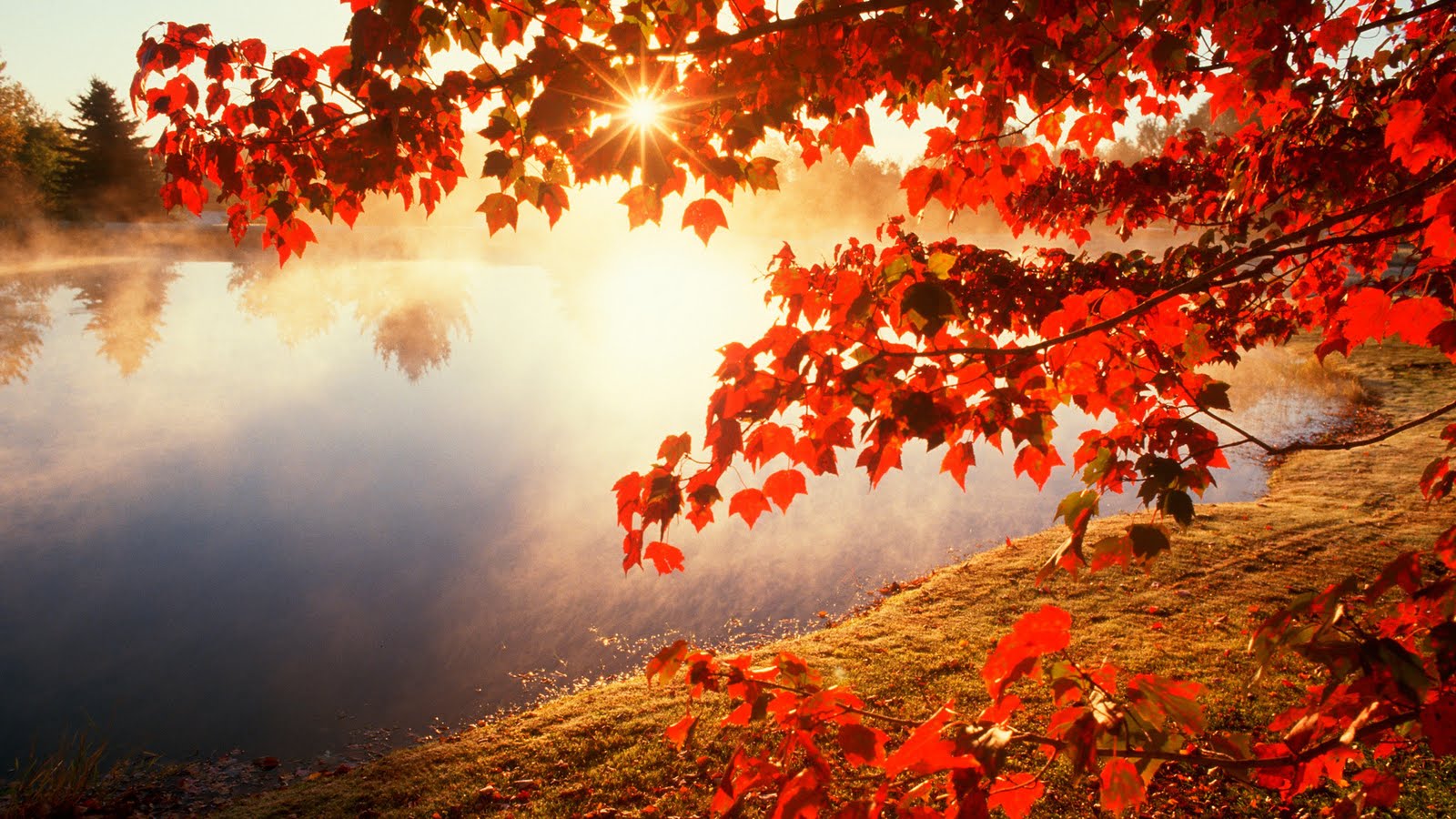 Высоко птицы перелетные летят осенью, так снегу много будет, а низко - так малы снега будут
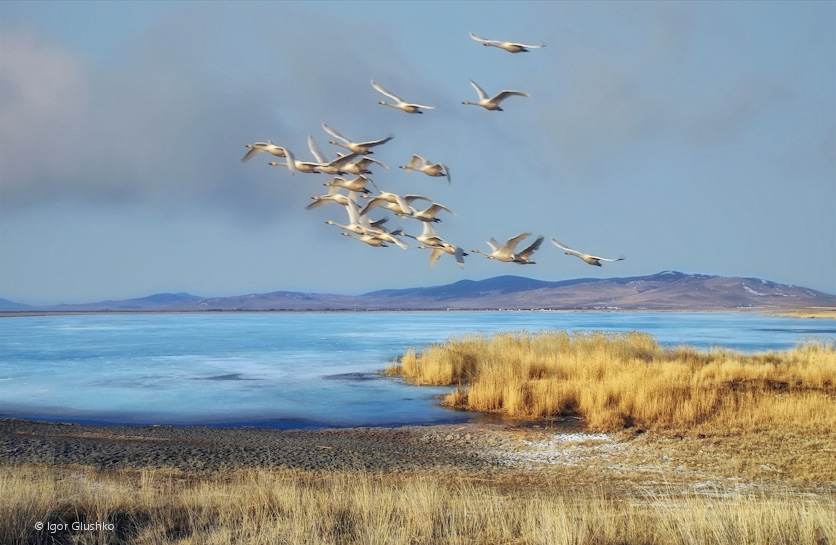 Кошка мордочку прячет - на холод
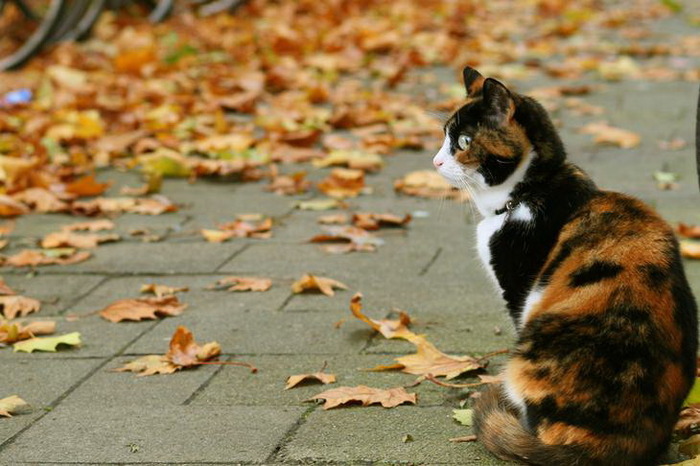 Листья у березы начинают желтеть с верхушки - ждите ранней, а если снизу - поздней зимы
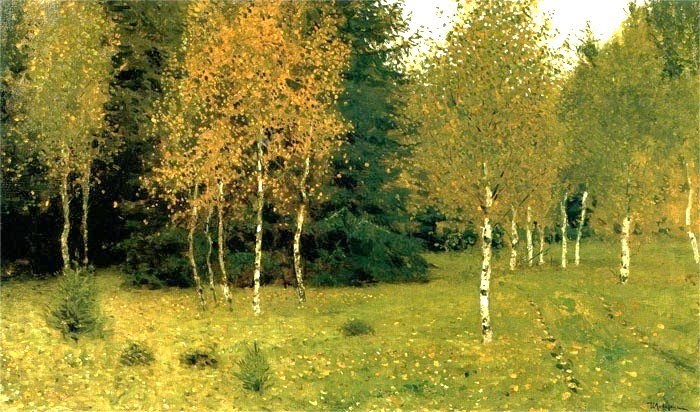 Облака редкие - будет ясно и холодно
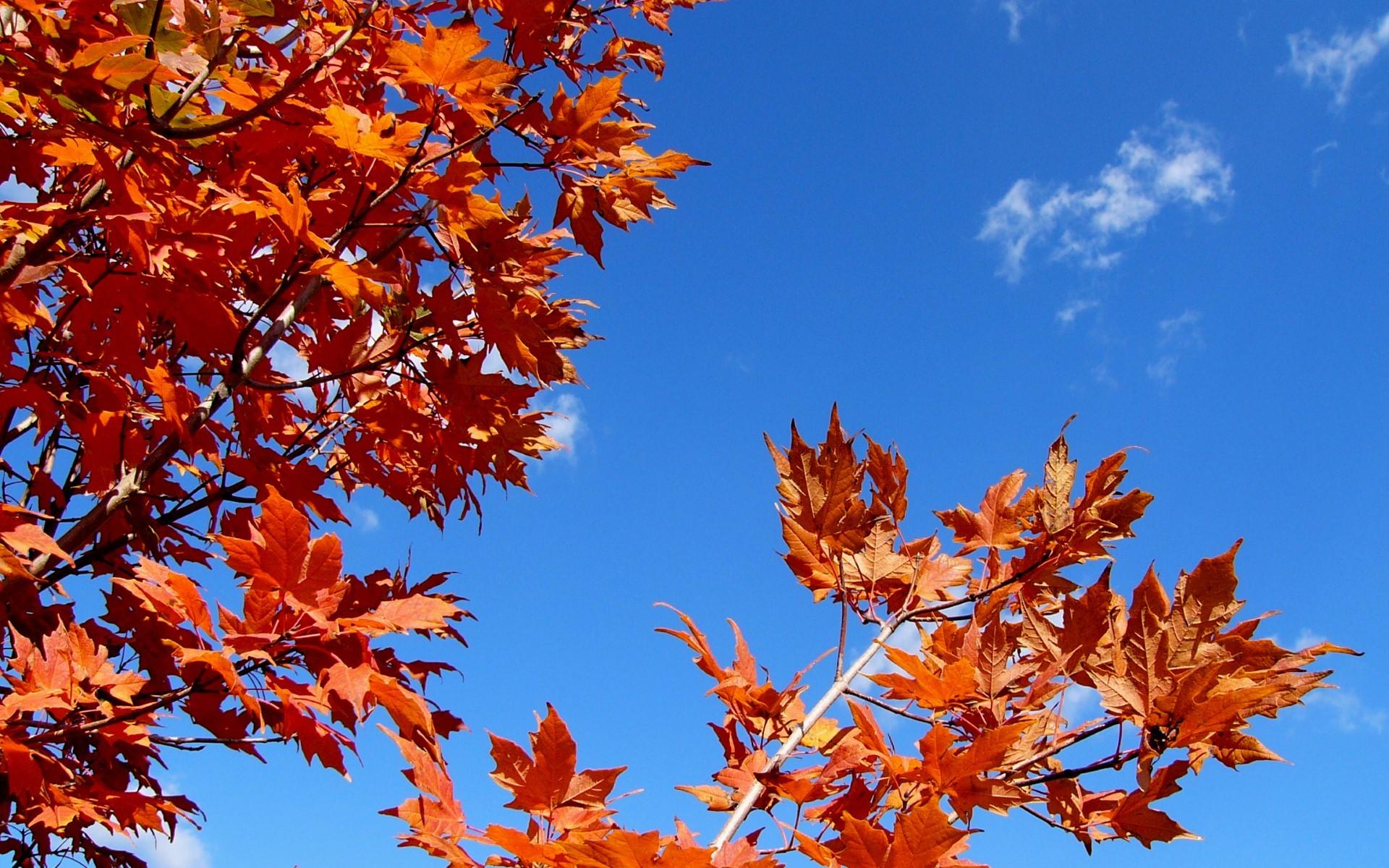 конец